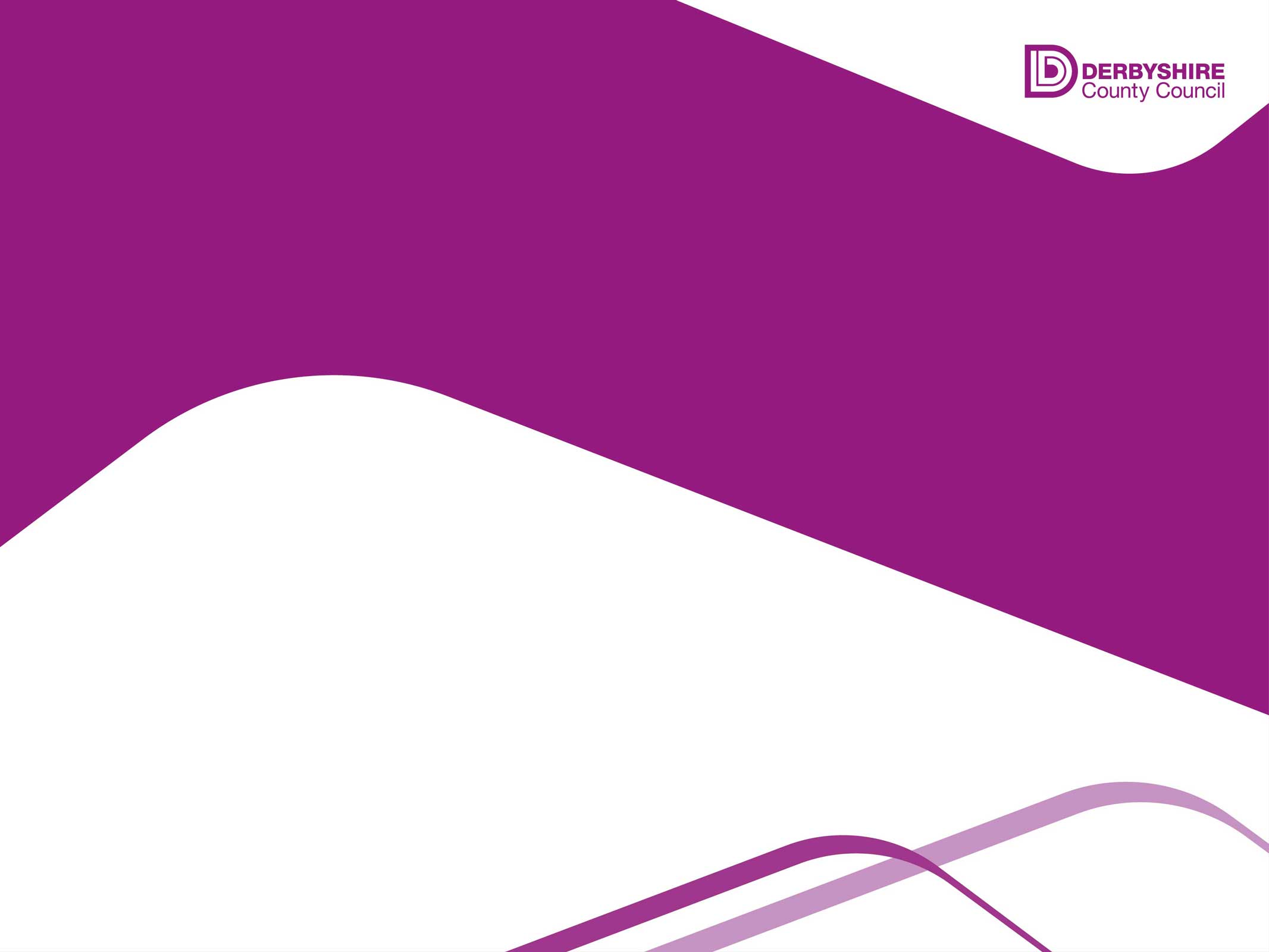 Tobacco Control Health Needs Assessment
Summary Slide-deck

 Version 22 July 2019
The information in this slide deck is extracted from the Derbyshire 2019 Tobacco Control Health Needs Assessment

Full details can be found in the reference document available at [Derbyshire Observatory link]
Overview
Tobacco remains the single-most harmful legal substance to health. Smoking is the leading cause of preventable deaths and early deaths in the UK and in Derbyshire.

Sadly, smoking is responsible for six deaths a day in Derbyshire. 

And tobacco use is a major cause of ill health particularly from cardiovascular disease, respiratory diseases, and lung cancer. There are particular health risks for children exposed to secondhand smoke, and from smoking in pregnancy. 

Approximately 1 million cigarettes are smoked each day in Derbyshire. Yet there are opportunities to strengthen our efforts to reduce the harms associated with smoking.

This summary highlights the key messages from a health needs assessment that has been developed to bring together data and evidence to inform the development and delivery of local tobacco control work.
Smoking in Derbyshire: key facts
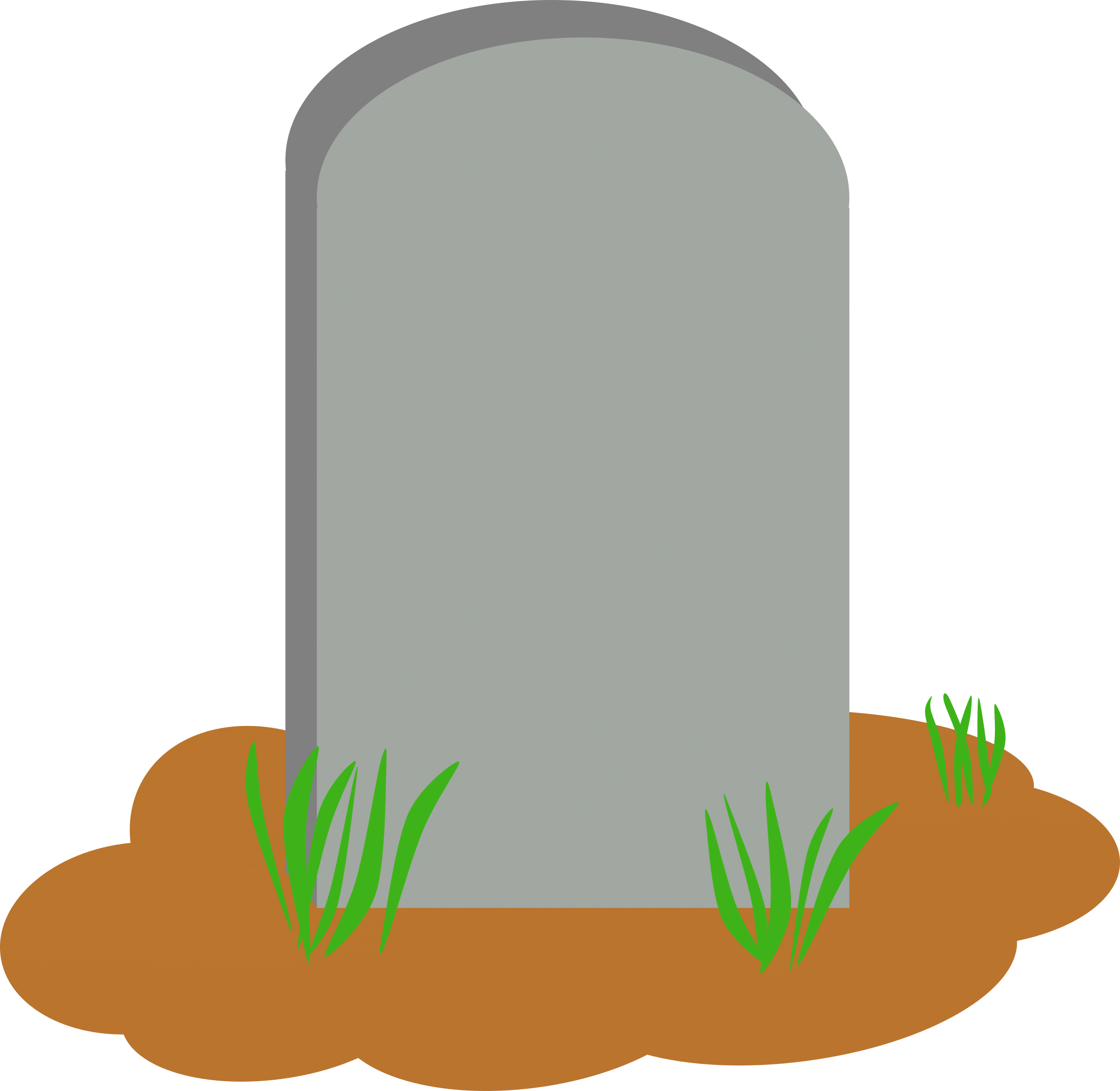 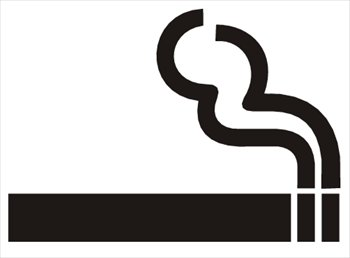 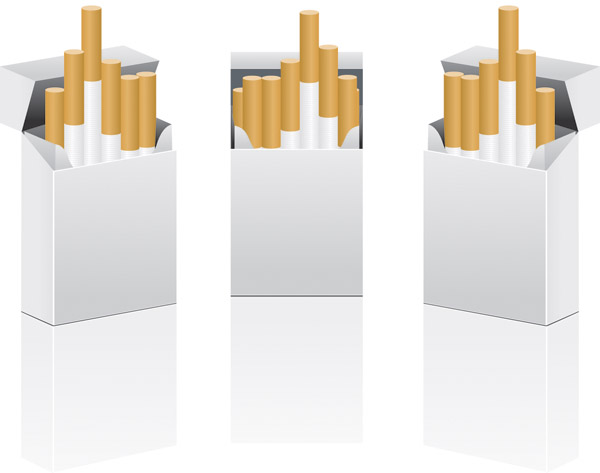 Smoking is the biggest killer: 16 in every 100 deaths
88750 adults smoke
1 million cigarettes each day
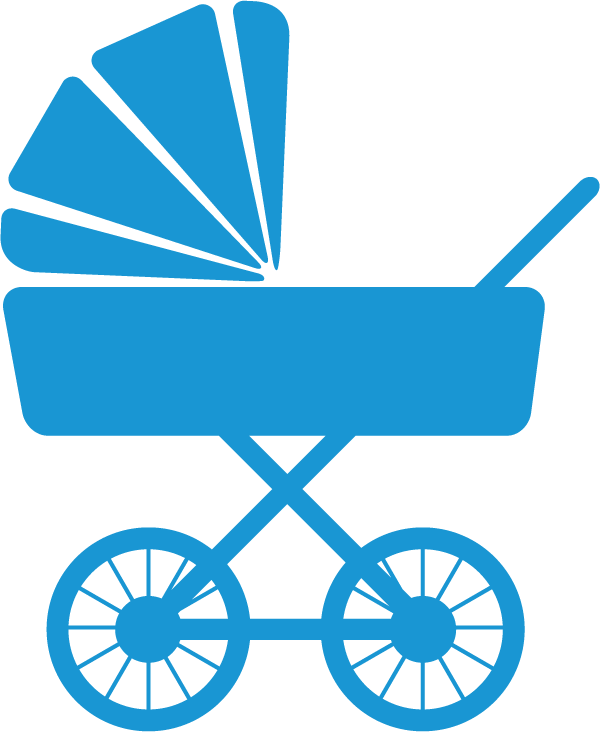 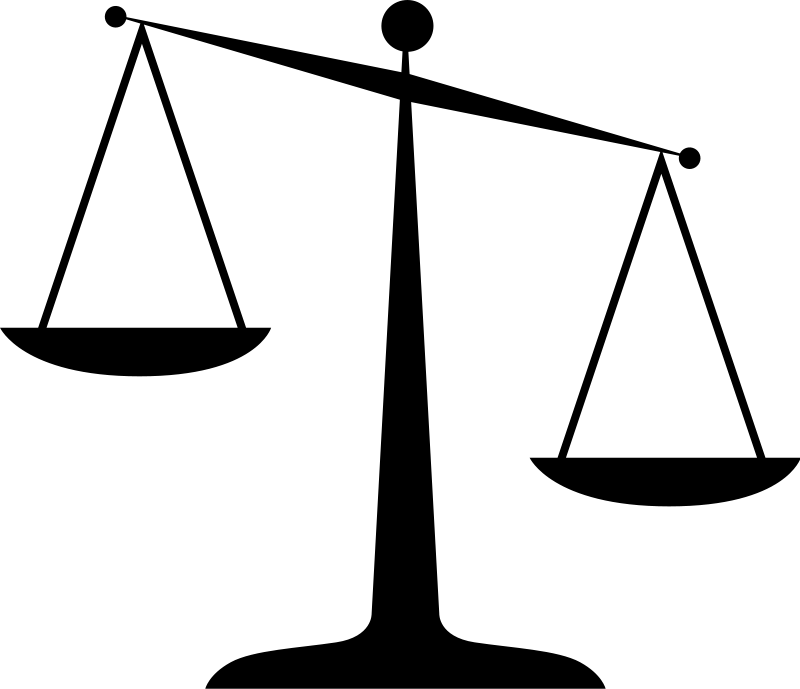 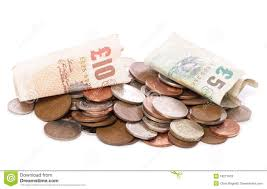 1068 women smoke at the time their baby is born
Smoking costs Derbyshire £174.7 million each year
Smoking reduces life expectancy and increases inequalities
Who is smoking in Derbyshire?
Approximately 88750 adults (13.9% of the population) are current smokers. 

Higher smoking rates among lower socioeconomic groups and people with mental illness: 
23.3% of routine and manual workers are current smokers. 
39.9% (1703) adults with serious mental illness smoke. 
28.9% of adults with long term mental health condition smoke. 

15% of young people have tried a cigarette, 3% of those who tried now smoke daily.  25.2% of 15 year olds have tried e-cigarettes. 

Smoking prevalence varies slightly between the districts; more adult smokers live in Amber Valley and Chesterfield. 






 
15.4% of pregnant women were smoking at the time of delivery (1068 women). This is significantly higher than the England average (10.8%).
Who is smoking in Derbyshire?
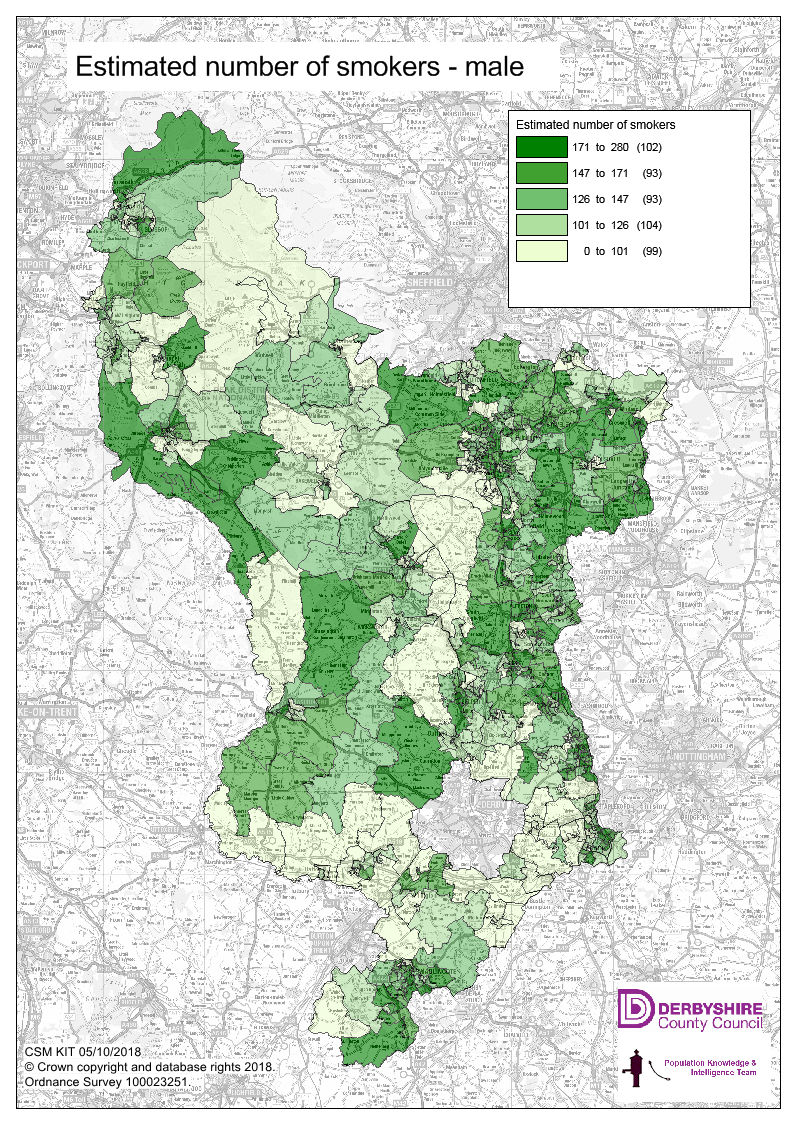 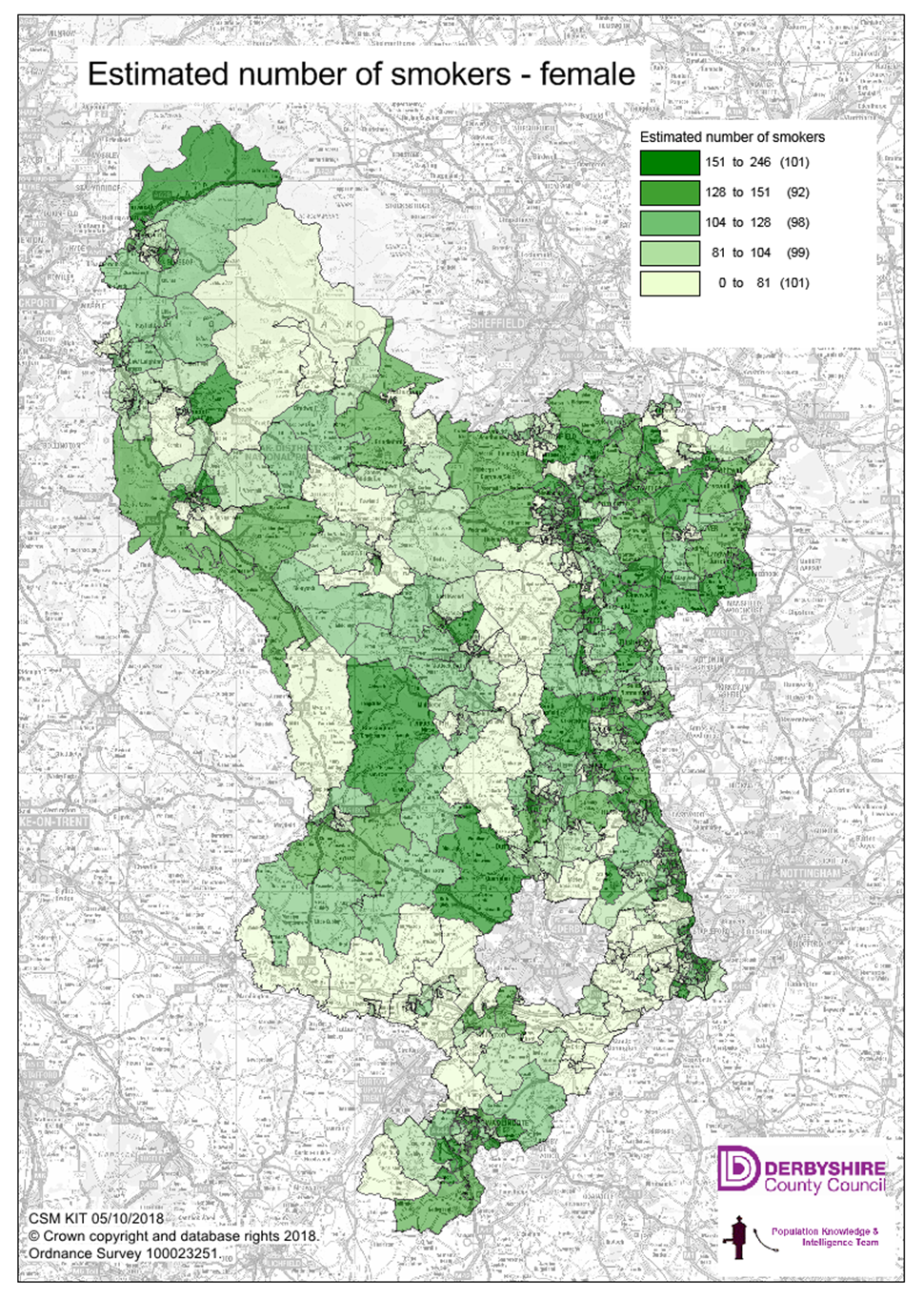 What are the impacts of smoking in Derbyshire?
Deaths
16 in every 100 deaths in Derbyshire can be related to smoking
Approximately 2200 deaths in Derbyshire were caused by smoking in 2018 such that smoking was responsible for 6 deaths each day
Smoking in pregnancy makes still birth twice more likely and sudden infant death three times more likely
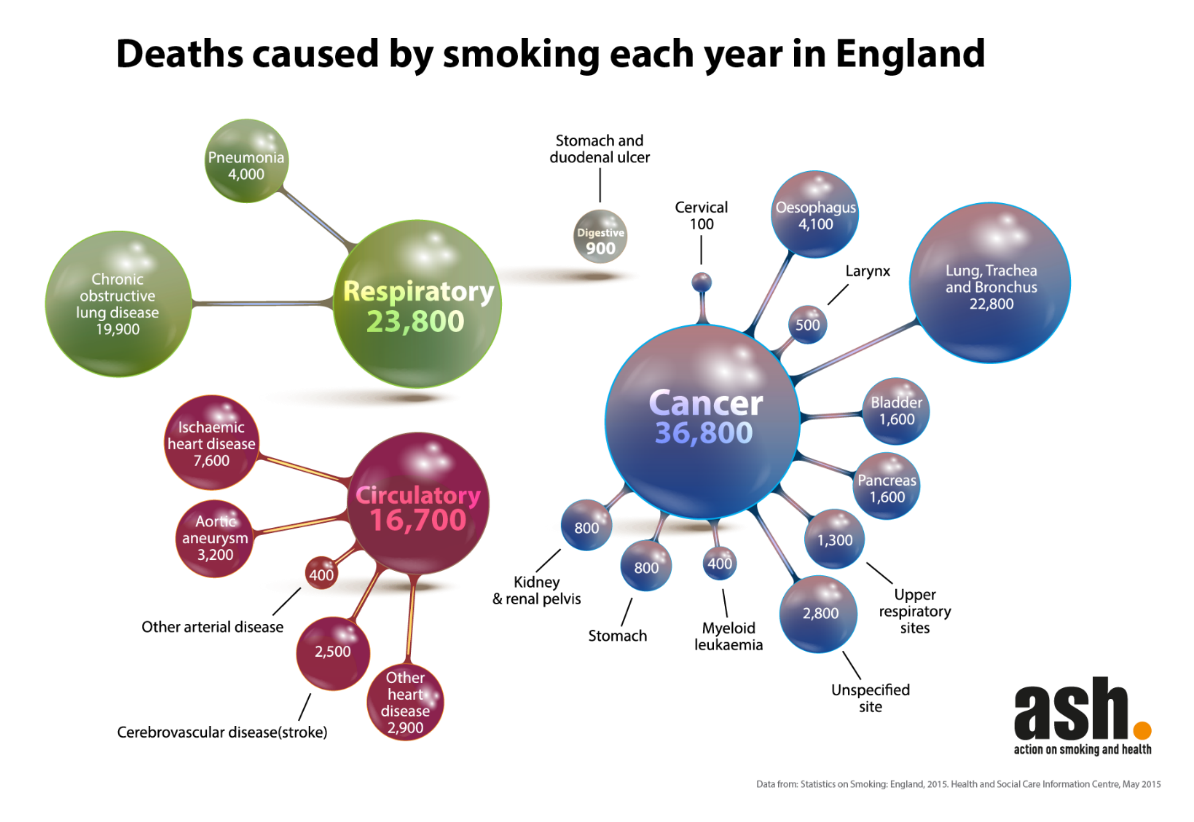 What are the impacts of smoking in Derbyshire?
Illness and use of health services
Treating smoking-related illnesses such as cancers, respiratory diseases, and cardiovascular diseases annually requires:
8138 hospital admissions
363,053 GP consultations
127,055 practice nurse consultations
202,626 GP prescriptions
73,269 outpatient visits
This costs the local NHS £39.6 million
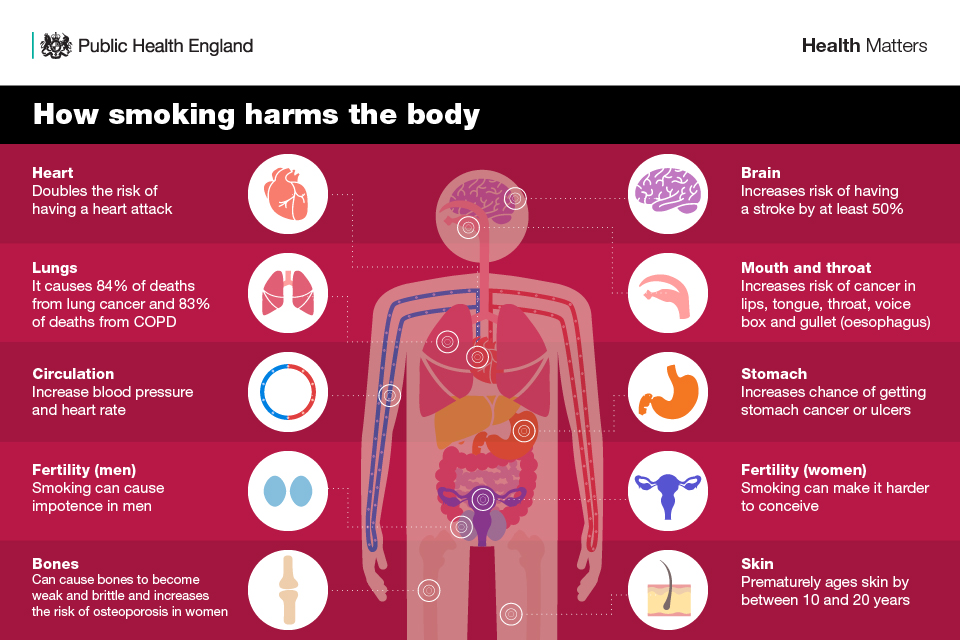 What are the impacts of smoking in Derbyshire?
Reduced Life expectancy
• Smoking is responsible for half of the differences in life expectancy between the most and least affluent

• If 3200 male smokers quit, the healthy life expectancy would rise to 64.0 years, higher than the national average 

• If 10084 female smokers quit, the healthy life expectancy would rise to 64.3 years, higher than the national average
Costs to the economy
108.9 million potential wealth is lost from the economy due to early deaths, sick leave and smoking breaks
Overall across health, social care, fire and rescue service, and the impacts on productivity, smoking costs Derbyshire £174.7 million each year
And then, most people who quit smoking save around £3000 per year which can boost household incomes
What is Tobacco Control?
Tobacco Control
• supply, demand and harm reduction strategies that aim to improve the health by eliminating or reducing the consumption of tobacco and exposure to tobacco smoke

Ambitions in the Tobacco Control Plan for England 2017-2022:
achieve a smokefree generation
support smokers to quit
eliminate variation in smoking rates
ensure effective enforcement
NHS Long Term Plan
Commitments to action on prevention and health: 
a significant new contribution to making England a smoke-free society, by supporting people in contact with NHS services to quit 
a new smoke-free pregnancy pathway including focused sessions and treatments.
a new universal smoking cessation offer available as part of specialist mental health services for long-term users of specialist mental health, and in learning disability services.
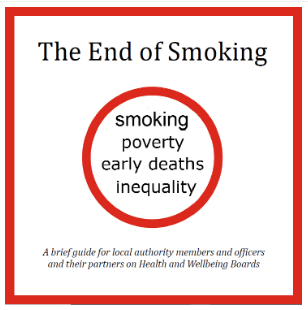 Tobacco ‘endgame’ 
Increasing emphasis on achieving a smoking prevalence rate of 5% or lower
ASH have set a challenge for local areas to reach this by 2029
Local commitment
‘Enable people in Derbyshire to live healthy lives’ is a priority in the Derbyshire Health and Wellbeing Strategy 2018 - 2023
What progress has been made?
Decreasing prevalence
If a linear trend continues the overall prevalence is likely to fall below 10% by 2024.
Important inequalities persist: the smoking prevalence could still be 15% in routine and manual workers in 2024
What progress has been made?
Smoking rates in pregnant women

Slower decline in smoking rates in pregnant women

The national ambition is for a smoking in pregnancy rate of less than 6% by 2022
Derbyshire is projected to have a rate of 13% in 2022/23
Effective tobacco control measures 
reduce the uptake of smoking
increase the number of quit attempts
improve the success of the quit attempts made

	need to be achieved within the population groups who are more tobacco dependent
What progress has been made?
Smoking rates in pregnant women

Slower decline in smoking rates in pregnant women

The national ambition is for a smoking in pregnancy rate of less than 6% by 2022
Derbyshire is projected to have a rate of 13% in 2022/23
Effective tobacco control measures 
reduce the uptake of smoking
increase the number of quit attempts
improve the success of the quit attempts made

	need to be achieved within the population groups who are more tobacco dependent
What is being implemented locally?
Stop smoking services	Last year 892 people successfully quit smoking through the Derbyshire stop smoking service (76% of these quits were validated). Half of the individuals making initial contact with the service do not set a quit date, and work is underway to improve the communication materials and standards.

Addressing smoking in pregnancy	During 2017/18 only 112 pregnant women in Derbyshire set a quit date, and smoking in pregnancy rates remain high. There is clear evidence for tackling smoking in pregnancy through implementation of NICE Guidance, Baby Clear and the NHS England Saving Babies’ Lives Care Bundle. Further multiagency work and leadership will be required to achieve real progress.  

Cheap and illicit tobacco	Derbyshire Trading Standards has made substantial seizures of illicit tobacco in recent months, despite changes in service capacity

Smokefree places	A local consultation on developing smokefree places is underway as a means of protecting children from secondhand smoke. There may be opportunities through this to increase public awareness of the harms of secondhand smoke.

Health services and reducing smoking	Health and social care organisations have demonstrated a commitment to reducing smoking rates within the Joined Up Care Derbyshire Prevention Plan. There is variation in the offer of support within primary care to current smokers. The risky behaviour CQUIN is being rolled out in local hospitals, again highlighting that patients should be supported to access specialist services and be offered medication. Working with outpatients including those pre-surgery needs further consideration to tackle the harms of tobacco dependence.
And what more could be done?
Recommendations
Discuss the findings with Derbyshire Health and Wellbeing Board, and Joined Up Care Derbyshire Board to: 
raise the profile call for system-wide leadership and action
invite the development of shared commitments such as a target towards a tobacco free generation
Upscale the cross-organisational work particularly on addressing smoking in pregnancy, building on the commitment within organisations, and to amplify local efforts. 
And then to use the learning from the work on smoking in pregnancy to support action on smoking in other population groups.
Consider reconvening a Tobacco Control group for Derbyshire to coordinate local efforts, draw attention to work across partners, and as a mechanism for advocacy for action at regional and national levels.
For further information
Additional Resources: 
Tobacco Control Plan for England 2017-2022
Delivery Plan – Call for action within local systems
Additional Resources: The End of Smoking (Action on Smoking and Health, June 2019)
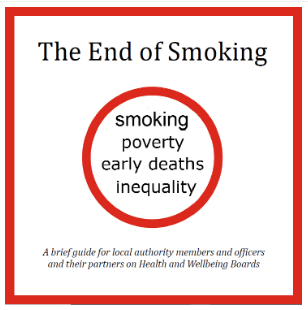 The proposed target for local areas to adopt is to: reduce smoking prevalence to below 5% in all socio-economic groups by 2029.

Currently only 30% of smokers per year make a serious attempt to quit. Most of these are unsuccessful. So only 5% of smokers successfully quit each year. 

Of these successful quitters:
2% quit through stop smoking services
8% get some professional advice and use medication
4% use nicotine replacement therapy they bought at a pharmacy
35% succeed on their own without any help
41% use an e-cigarette

To reduce the smoking prevalence overall within each area requires:
	reducing the uptake of smoking
	increasing the number of quit attempts	increasing the success of quit attempts made
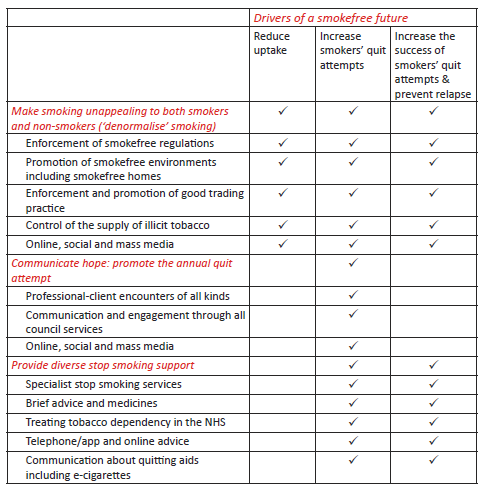 Additional Resources: Roles in tobacco control (PHE)
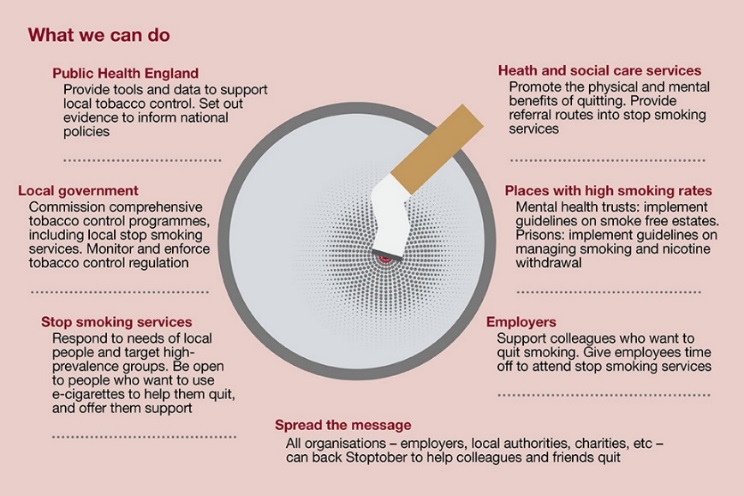 Additional Resources: Case for Investment